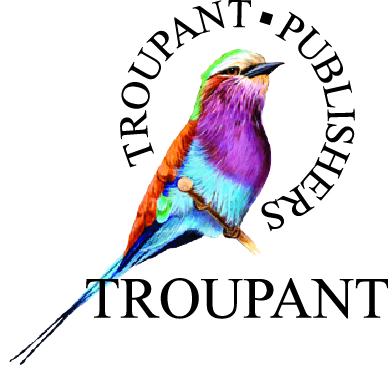 TERMS AND CONDITIONS
 
These PowerPoint slides are a tool for lecturers, and as such:
YOU MAY add content to the slides, delete content from the slides, print out the slides, and save the slides onto your computer or server.
YOU MAY NOT resell, reproduce or redistribute the content in any form whatsoever, without prior written permission from the copyright holder.
 
© Troupant Publishers (Pty) Ltd, 2016
Selected images used under licence from Shutterstock.com
Engineering ScienceN1
Module 3: Statics
Unit 3.1: Parallelogram of forces, resultant and equilibrant (forces acting on the same point)
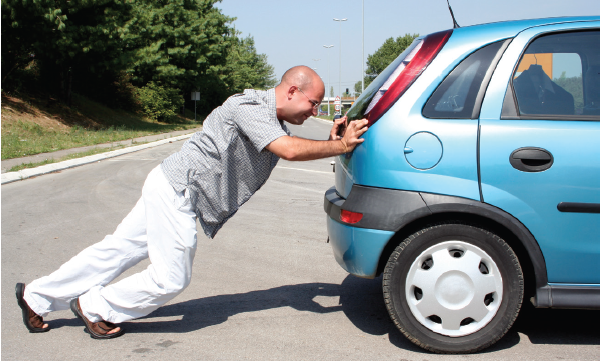 Figure 3.1: Even if the car is not moving, there are still forces acting on both the car and the man
Definitions
ResultantThat single force that can replace the two or more forces and produce the same effect

EquilibriumForces that cancel each other out because they have the same magnitude but act in opposite directions
Definitions
EquilibrantThe single force that will balance one or more unbalanced forces
Addition of parallel forces
Forces in same direction: Add them
Forces in opposite direction: Subtract them
Subtract this from the others
Add these together
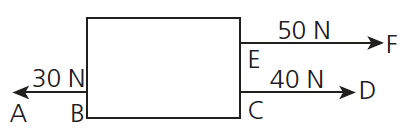 Figure 3.6: Three forces acting on an object
Addition of non-parallel forces
Use a vector diagram to create a parallelogram of forces.
Include scale.
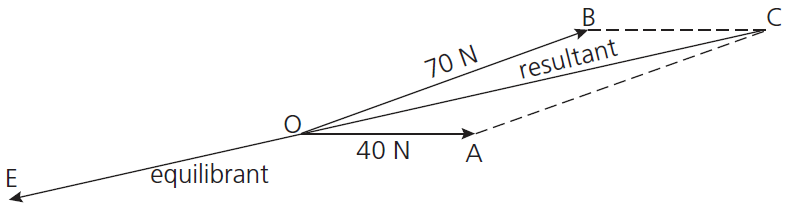 Scale: 0,5 mm = 1 N
Figure 3.16: Parallelogram of forces
Activity 3.1
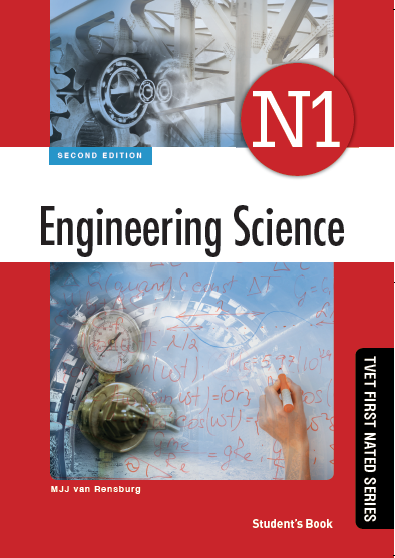 Test your knowledge of this section by completing Activity 3.1 (page 52 of your Student’s Book)
Unit 3.2: Triangle of forces
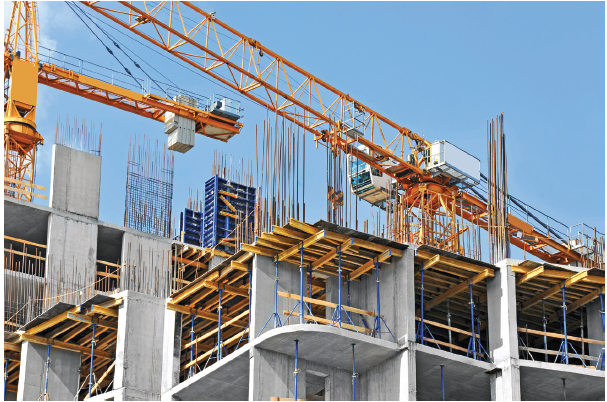 Figure 3.25: Static equilibrium is a very important principle in engineering and construction
The triangle of forces
If three forces act on a point in equilibrium, they can be represented in sequence as a triangle.
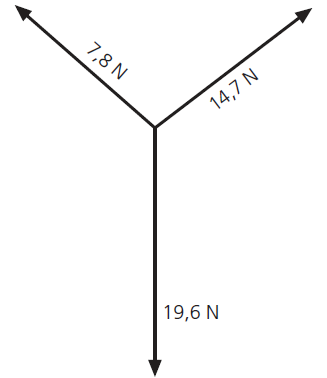 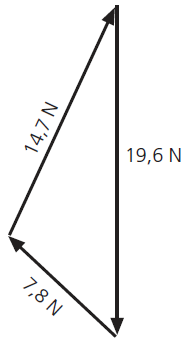 Figure 3.26: Three forces acting on a point
Figure 3.27: A triangle of forces
Bow’s notation
Another graphical method used to determine forces in equilibrium.
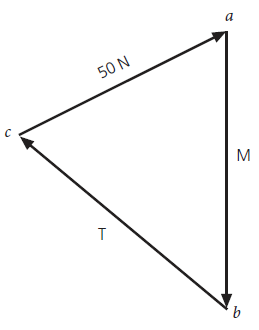 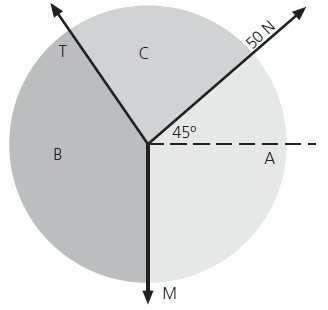 Figure 3.28: Forces marked in capital
letters on a space diagram
Figure 3.30: The three forces transferred
to the vector diagram
Activity 3.2
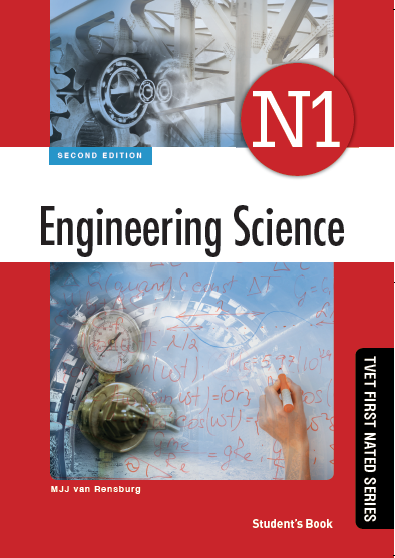 Test your knowledge of this section by completing Activity 3.2(page 63 of your Student’s Book)
Unit 3.3: Moment of a force
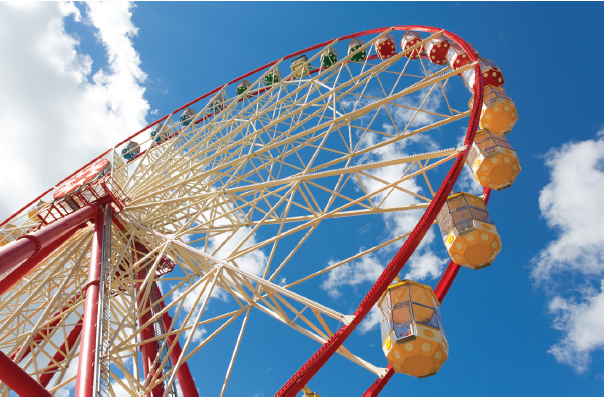 Figure 3.53: We encounter moments everywhere – this Ferris wheel is a good example of how the principle of moments is used
Moment of a force
Moment of a force is the force of rotation around a point transmitted to the point.
Designation of moments
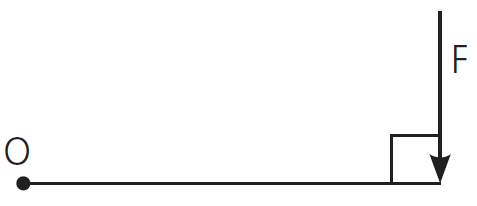 Clockwise moment
↻
(a)
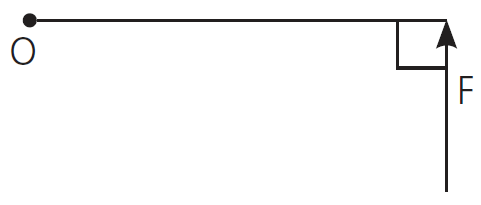 Anticlockwise moment
↺
(b)
Figure 3.58: Clockwise and anticlockwise moments
Torque
Torque is the tendency of a force to cause or change rotational motion of a body.
VIDEO: Torque
VIDEO: Torque – example
The law of moments
A system of forces is in equilibrium when:The sum of the clockwise moments about a point is equal to the sum of the anticlockwise moments about the same point.
Activity 3.3
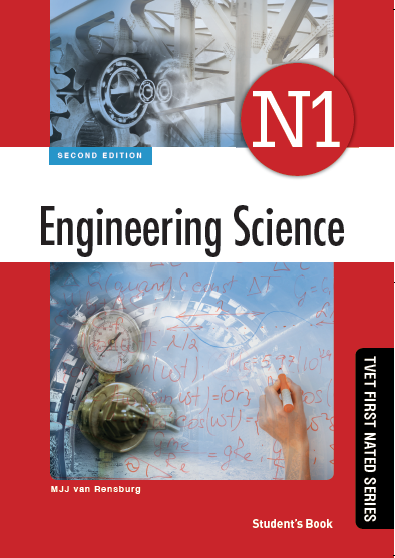 Test your knowledge of this section by completing Activity 3.3(page 74 of your Student’s Book)
Unit 3.4: Lifting machines
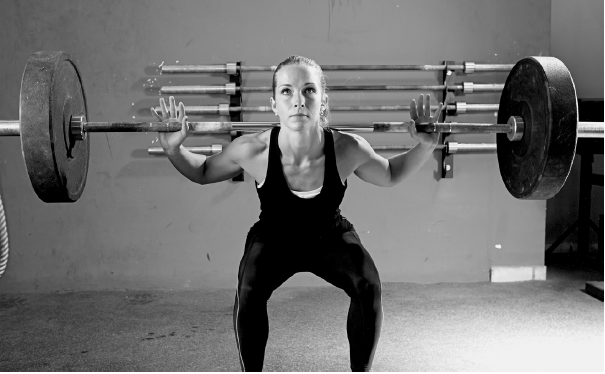 Figure 3.93: This weightlifter uses her arms as a lever to lift the heavy weight
Levers
A lever is an inflexible bar that is free to rotate about a pivot point (the fulcrum). 
It lifts the load when effort (force) is applied.
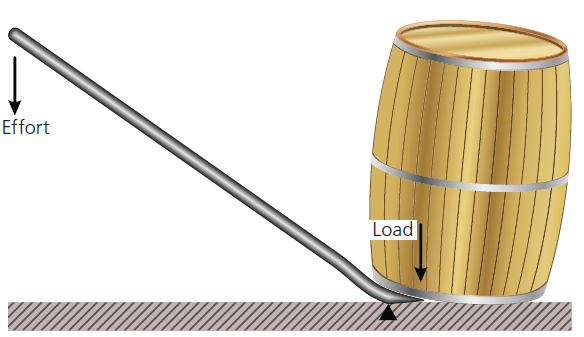 Figure 3.94: A lever is a simple machine
Calculating load
If effort is constant:
Downwards force on leaver = upwards force on load

Substitute and solve:
Mechanical advantage
Mechanical advantage is the ratio between the load lifted and the effort applied.
Velocity ratio
Velocity ratio is the ratio of the distance moved by the effort to the distance moved by the load.
Efficiency
Efficiency () of a machine is the ratio of the work delivered (output) to the work applied (input), expressed as a percentage.
Classification of levers
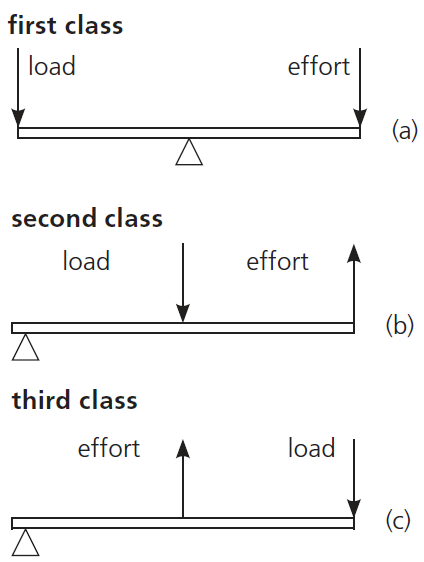 Figure 3.99: The three classes of levers
Activity 3.4
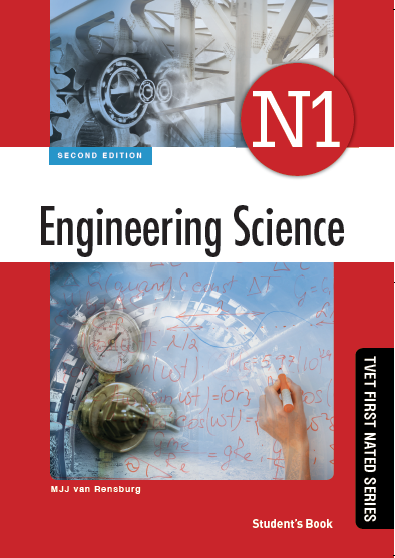 Test your knowledge of this section by completing Activity 3.4(page 86 of your Student’s Book)
Types of lifting machines
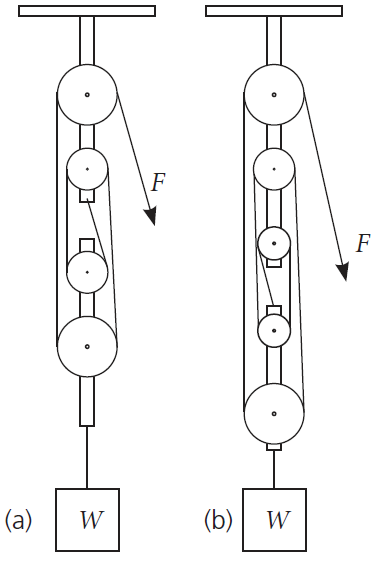 Single-rope pulley system
Figure 3.114: Single-rope 
pulley system
Types of lifting machines (continued)
Wheel-and-axle lifting machine
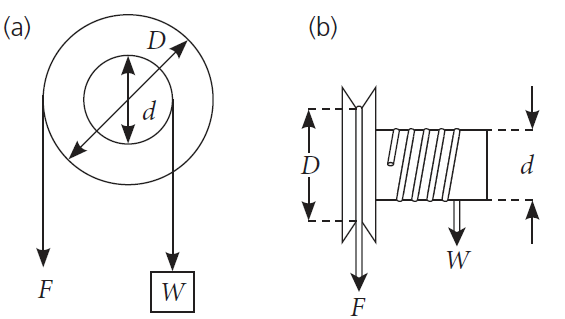 Figure 3.116: Wheel-and-axle lifting machine
Important formulae
VR for single-rope pulley system = number of pulleys
Activity 3.5
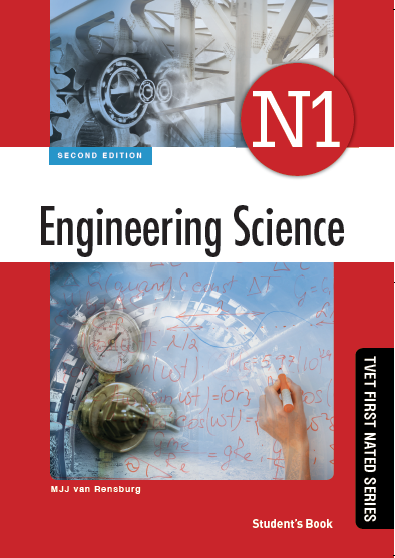 Test your knowledge of this section by completing Activity 3.5(page 91 of your Student’s Book)
Summative activity
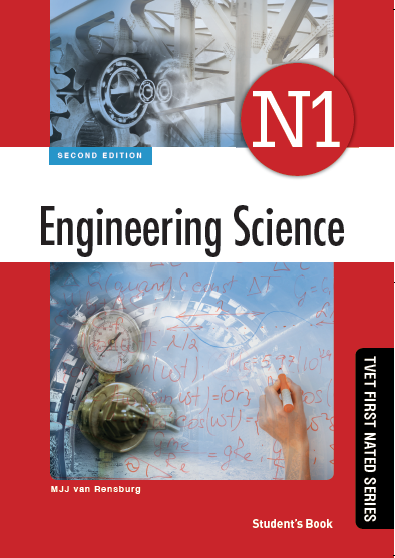 Read the module summary on page 93 and complete thesummative activityon page 97